Amyloidosis Association Belgium – AmyBel
Bringing Amyloidosis into the light    
info@amybel.be – www.amybel.be      

Tel: +32 (0)471/02.30.36
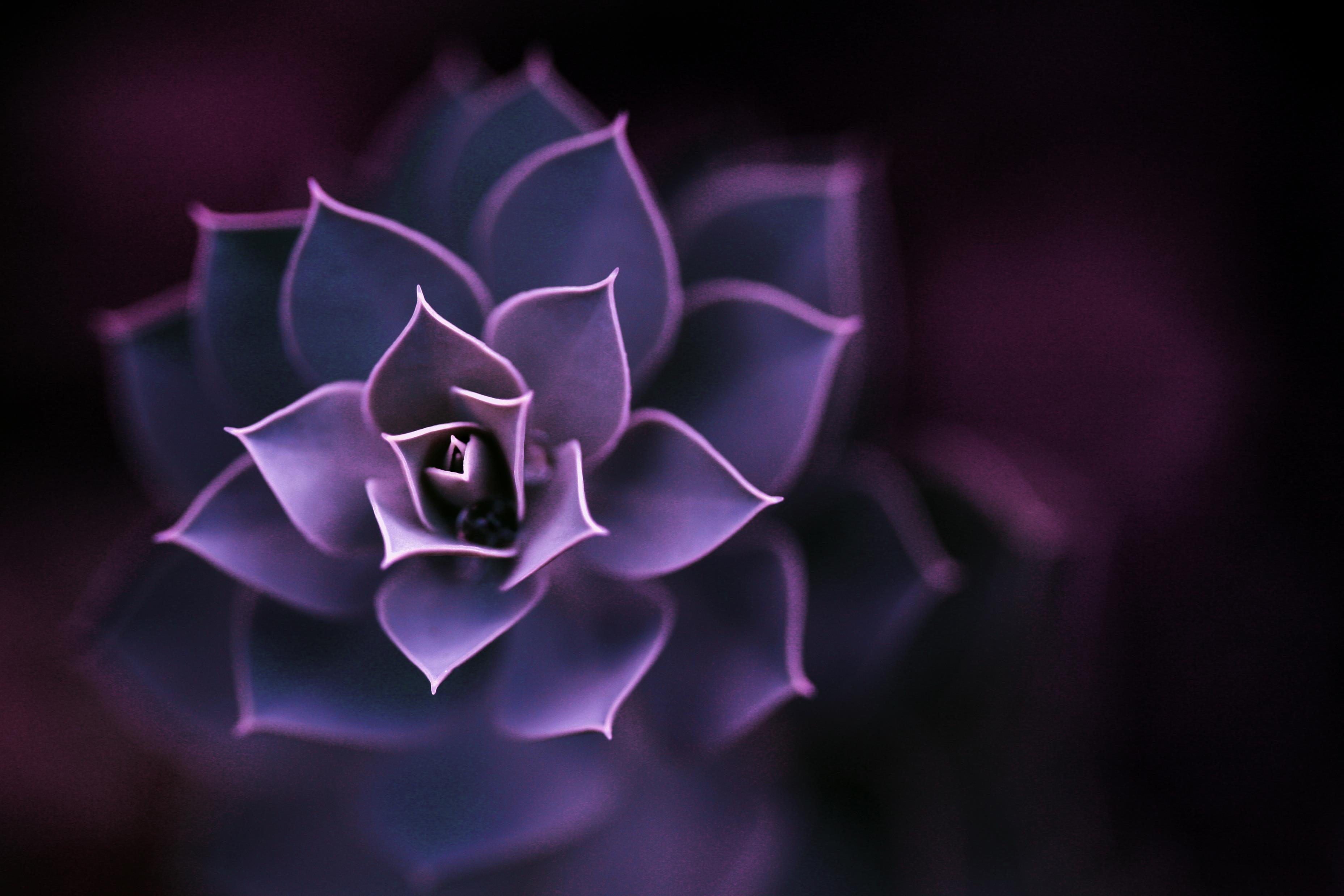 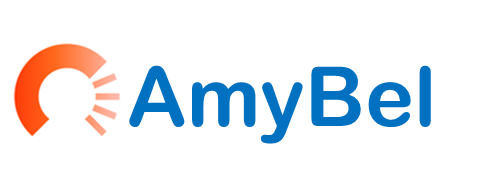 Topics
AmyBel members
Board members (council) – all are patients with Amyloidosis 

President : Guy Lippens
Vice-president : Jos Blondeel
Vice-president : still open (Fr?)
Treasurer : Christina Verhofstadt
Secretary : Denis Wolfs
AmyBel board members
Guy : AL Amyloidosis
Christina : hereditary ATTR
Jos : ATTR wild type
Denis : ATTR wild type
All board members are in training to become Patient Expert by 
Patient Expert Center!
Therapeutic area is Amyloidosis 
AmyBel is a PAG for patients with all different kinds of Amyloidosis
Amyloidosis is a group of diseases, e.g. : hereditary transthyretin amyloidosis, cardiac or wild type ATTR, AL Amyloidosis, localised Amyloidosis, ultra rare Amyloidosis …;
AmyBel will represent/cover all patients in Belgium, so both Flemish and French speaking patients.
Our scope
Our vision and mission 4 steps in the framework for holistic care
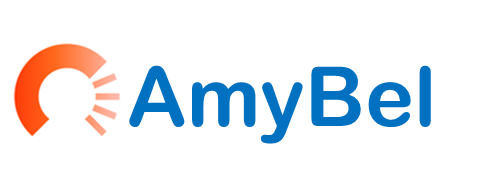 Our vision and mission5 stakeholder types for tailoring engagement
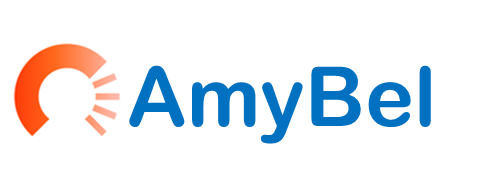 Our mission
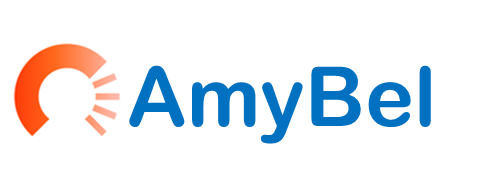 Our values
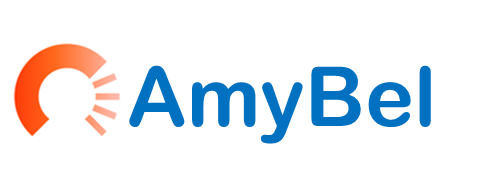 Opportunities for engagement
challenges
opportunities
All people with amyloidosis    
Unclear information disease
Rare disease : late diagnosis

Workload
Huge impact on QOL
Lack of recent information
Working groups/divide expertise
Provide trusted information 
Reduce time through improved awareness in HCP’s
Collaboration between groups
inspire/support/encourage/life course approach
Patient Centric approach/holistic approach
Organize patient days (congresses)
AmyBel  Timeline
5-6 July
AL Amyloidosis Congress BELGIUM
26 Oct 
World Amyloidosis Day
AmyBel established
Monthly AmyBel Board meetings
AmyBel Kick off  Pharma Partners
Year in Review: Scientific Committee
Year in Review Pharma Partners
Expand scientific committee
RD Expert Patient training
RD Expert Patient training
Secure funding
Launch www.amybel.be
Finalise www.amybel.be
Build & Maintain SoMe presence
AmyBel Kick off 
Scientific committee
Raise awareness of AmyBel to HCPs and patients
Connect with amyloidosis community
Build AmyBel membership/registrations
Pharma calls
AmyBel  2023-2024 events planner
Steering meetings
Scientific committee meeting
Scientific committee meeting
Pharma Partner meeting
Pharma Partner meeting
Monthly AmyBel Updates
Train-ing
26
5-6
Events
Amyloidosis Alliance annual meeting
World Amyloidosis Day
Collaborations & implementation of agreed strategies
Amyloidosis CoE
Make Amyloidosis community, HCPs and patients aware of AmyBel
Fund raising to support AmyBel and our 2024 initiatives
Grow membership to AmyBel
Summary of actions
In progress
To Do
Done
On Hold
In progress
In approval
To do
Secure funding for 2024/2025



Identify materials needed to raise awareness of AmyBel amongst HCPs and patients
Created visual identity for the AmyBel
Found webmaster to develop the website and email domain
AmyBel registered 17/01
Contact Scientific committee got meeting in Feb.
Contact Pharma partners for date (Feb)
Augment draft web content with more information on amyloidosis (NL booklet)
Order business cards
Regular posting on SoMe of activities
AmyBel and social media